Урок   истории
Москва  златоглавая
1147 год- первое  упоминание о Москве
Юрий Долгорукий- основатель Москвы
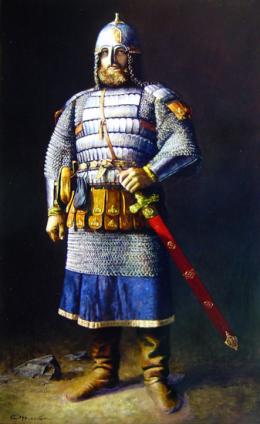 Юрий  Долгорукий-
                                            основатель  Москвы
Легенда  о  возникновении  Москвы
Землями  вдоль  Москвы-реки  владел  гор-
дый  боярин Степан  Кучка.Однажды  через 
его  земли  проезжал  Юрий  с  дружиной.Куч-
ка  не  оказал  Юрию  должного  почтения.
Князь  казнил  боярина  и  присвоил  его  зем-
лю.И  было Юрию  видение  ,что  должен  он  вы-
строить  на  cём  месте  город, которому  суж-
дено  стать  великим.
Москва   1147год
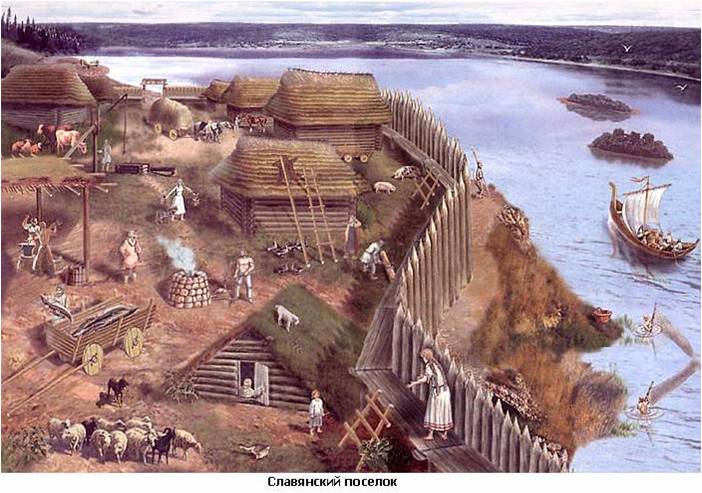 Москва 1147 год
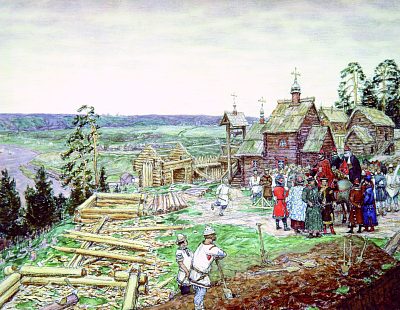 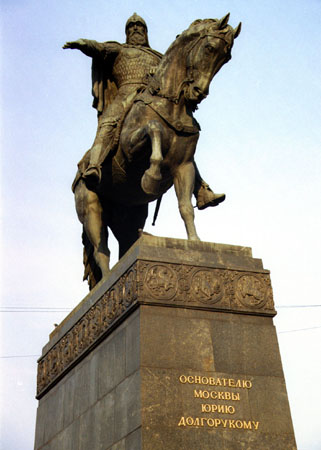 Юрий  Долгорукий- основатель  Москвы
[Speaker Notes: Юрий  Долгорукий- основатель Москвы.]
15  век
Во  второй  половине 15 века Московский Кремль  обретает  свой  современный  вид.
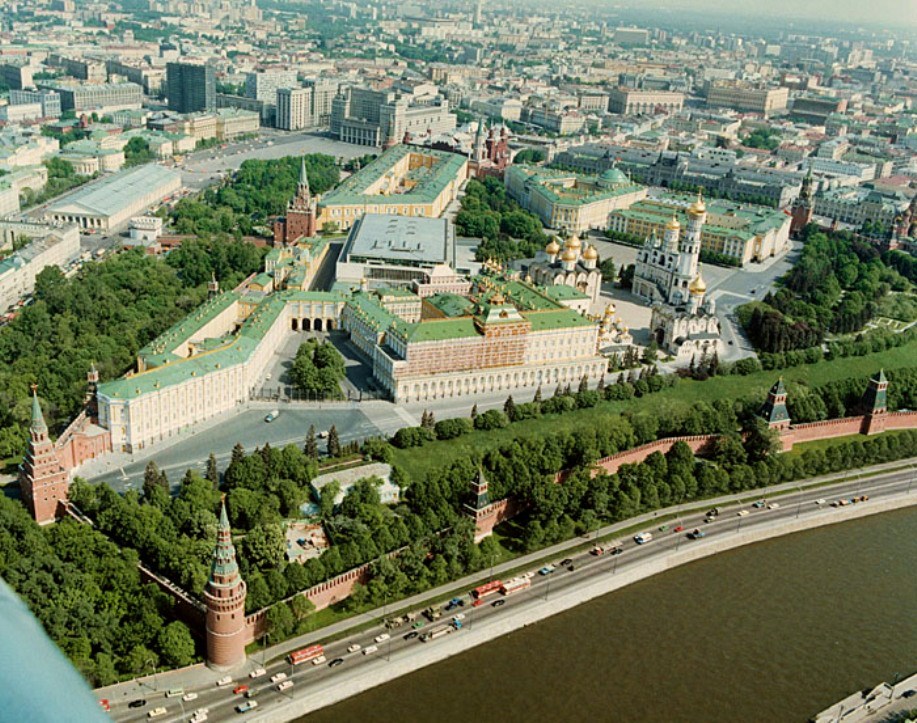 Иван  Грозный
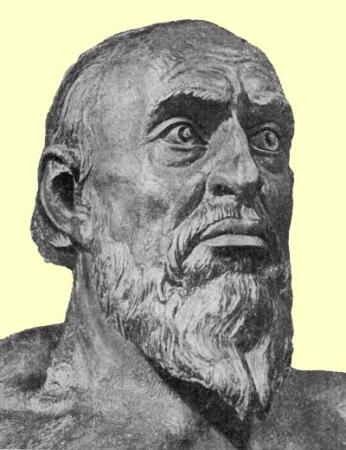 Родители  Ивана  ГрозногоВасилий 3  и  Елена Глинская
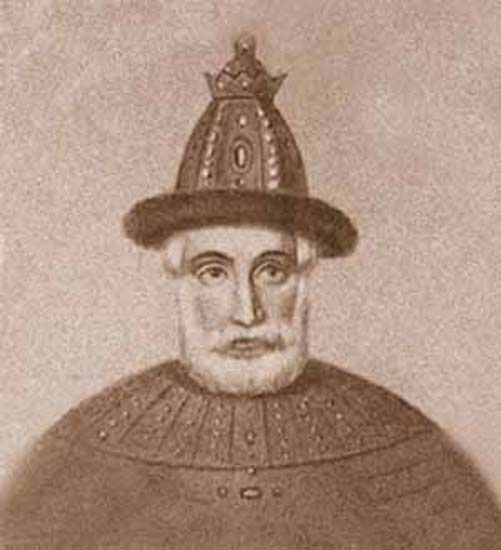 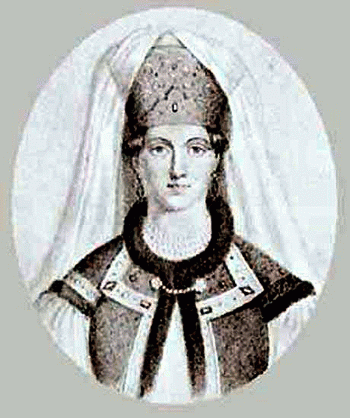 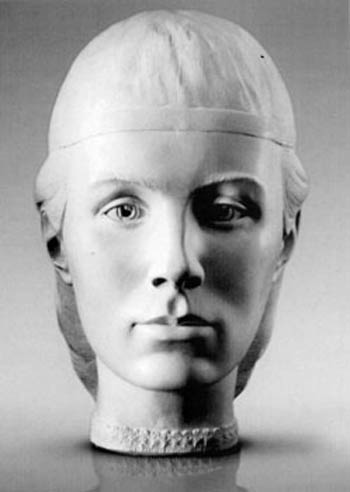 Детство  грозного  царя
Перед  смертью  Василий 3  завещал  пре-
стол  трёхлетнему  сыну-Ивану 4, а  его  мате-
ри – Елене  Глинской- приказал опекать  маль-
чика  и  держать  власть  до его  совершенно-
летия.
 1533-1538гг.-правление  Елены  Глинской при
малолетнем  Иване.
В 1538 году Елена  неожиданно  умирает.
1538-1547гг.- боярское  правление  при ма-
лолетнем  Иване
     Детство  Ивана  прошло  среди  интриг  и
жестоких  расправ. Никто  из  бояр  не  забо-
тился о воспитании  мальчика.
   Иван  не  простил  опекунам  обиды  и  уни-
жений.Иван  не  знал ласки, опекуны  обращались с  ним  словно  с  нищим.
 Иван  во  многом  превосходил  своих  сверст-
ников  .Он много  и  жадно  читал.Вместе  с  тем
Иван  рос  жестоким  озорником,любил  дикие
забавы.
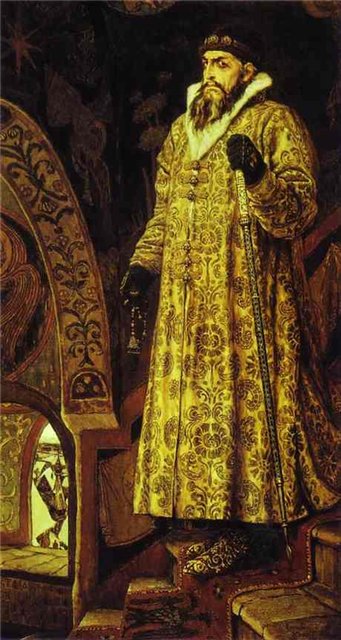 Иван Грозный
                                           (1530-1584)
                                    16 января 1547 года-
                                       венчание  Ивана  на
                                              царство
Шапка  Мономаха
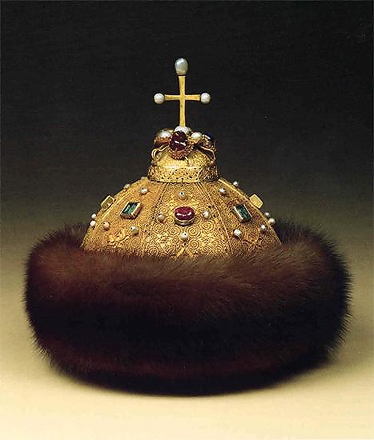 Легенда  о  шапке Мономаха
Византийский  император  прислал  в  дар
Владимиру 2  царские  регалии-золотой ве-
нец и воротник-оплечье,которые  принадле-
жали  его деду  Константину  Маномаху.
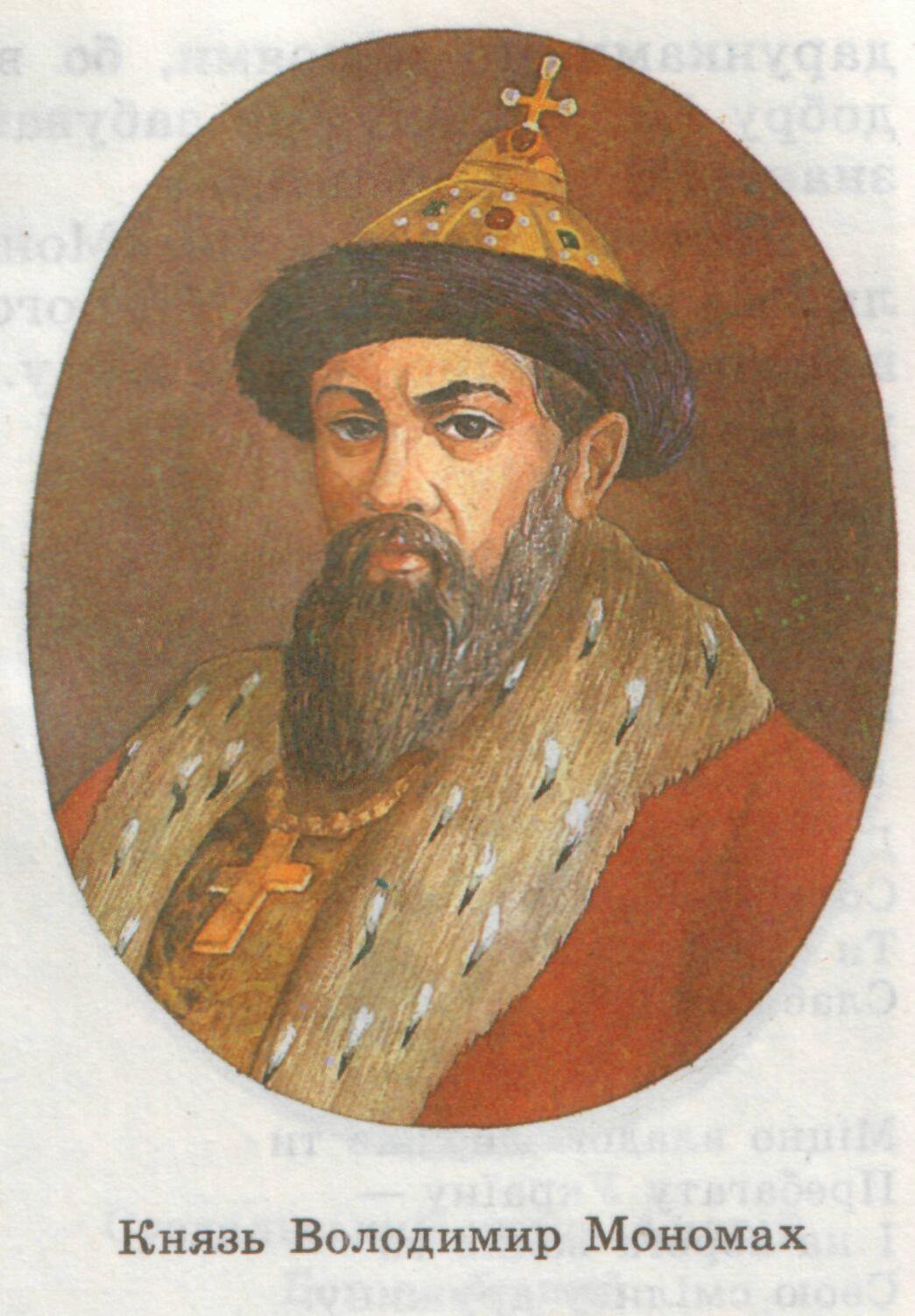 Москва  времён  Ивана  Грозного
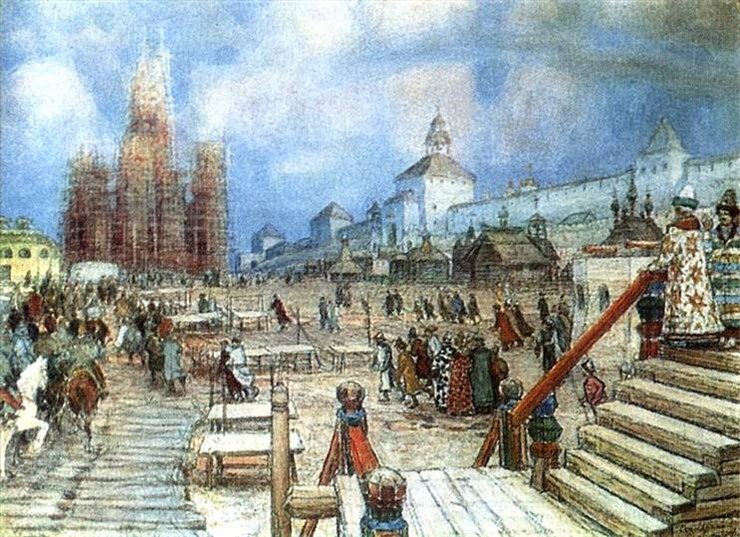 Центром  Кремля  становится  Соборная  площадь  с  расположенными  на  ней
Успенским  собором(1475-79)
Благовещенским  собором(1484-89)
Грановитой  палатой(1487-91)
Архангельским  собором (1505-08)
Колокольней  Иван Великий
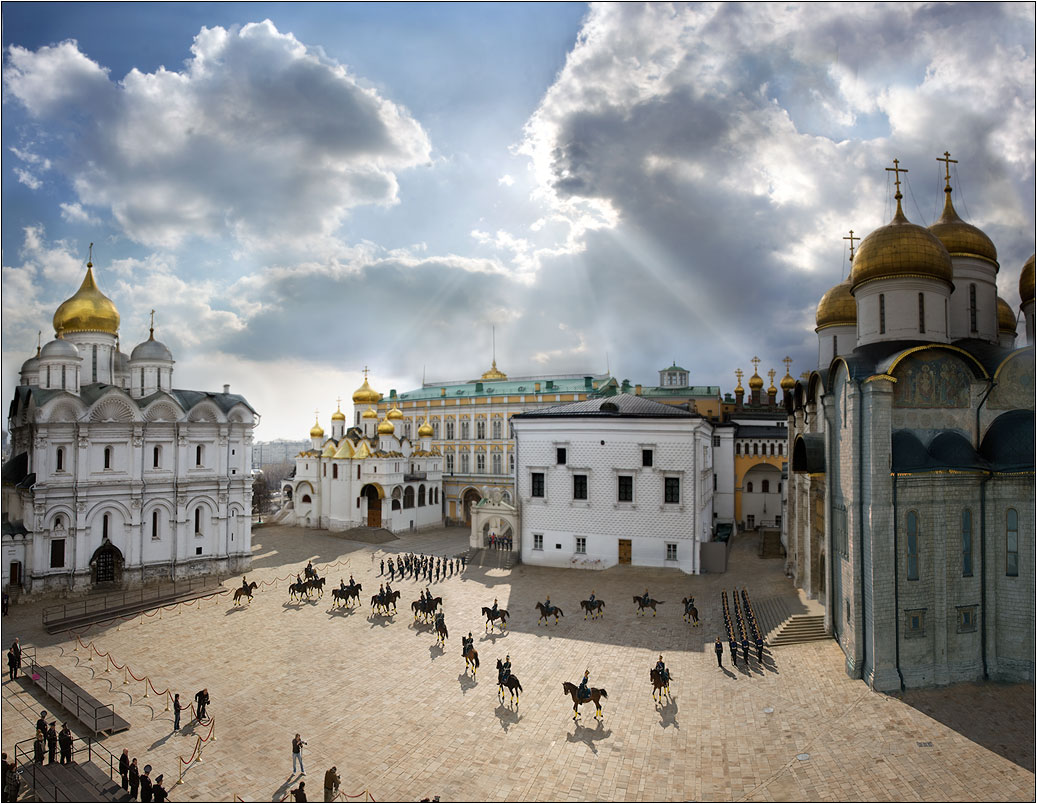 Успенский  собор
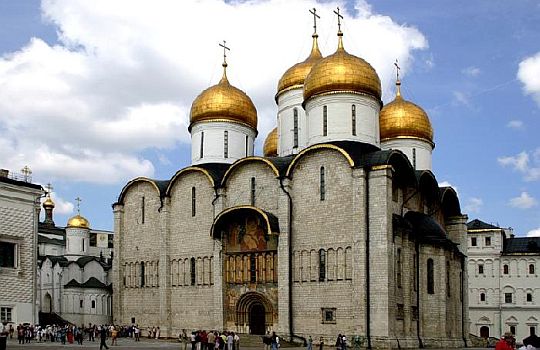 Й
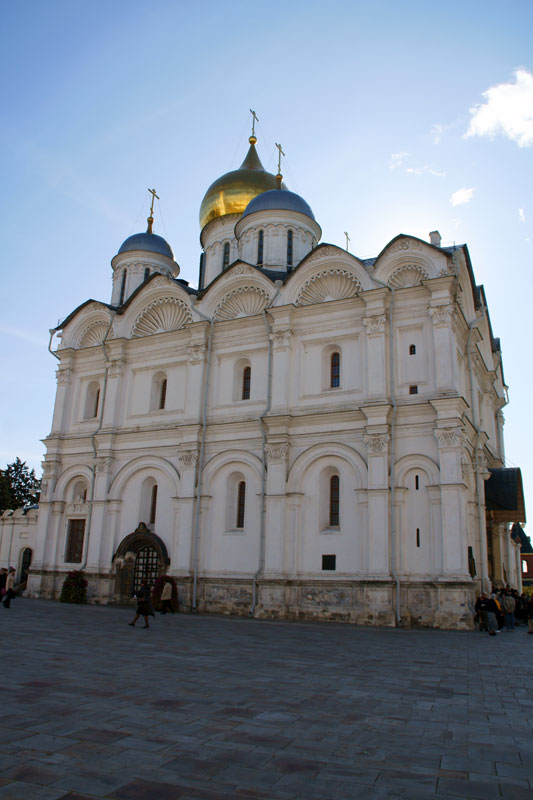 Архангельский
  Архангельский                               собор
                                                      (усыпальница
                                                       русских  кня-
                                                       зей  и  царей)
Благовещенский  собор
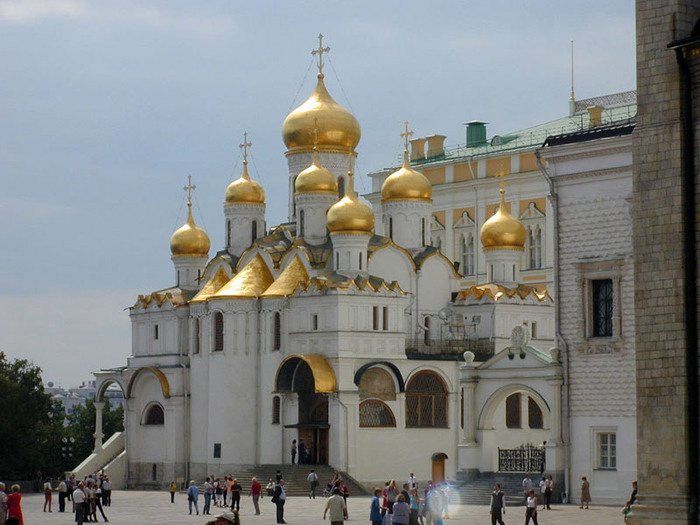 Колокольня  Иван  Великий
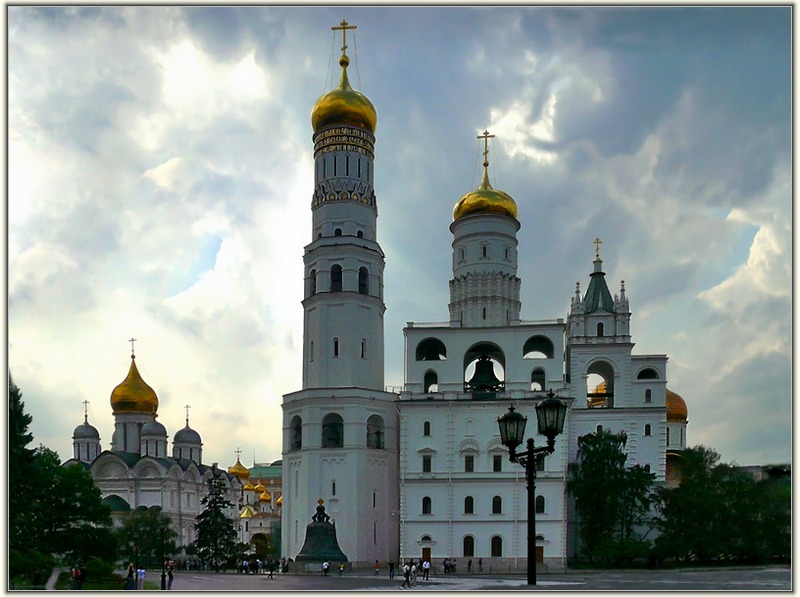 [Speaker Notes: Колокольня   Иван  Великий]
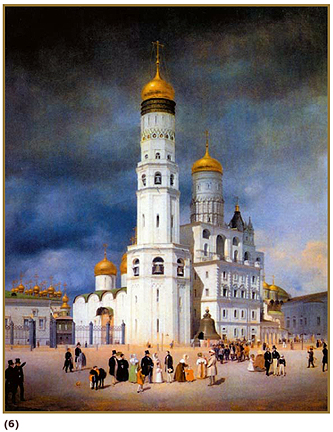 Царь-колокол
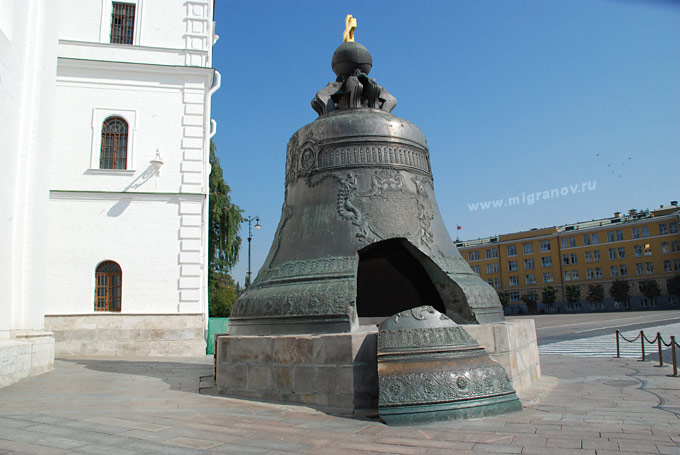 Царь-пушка
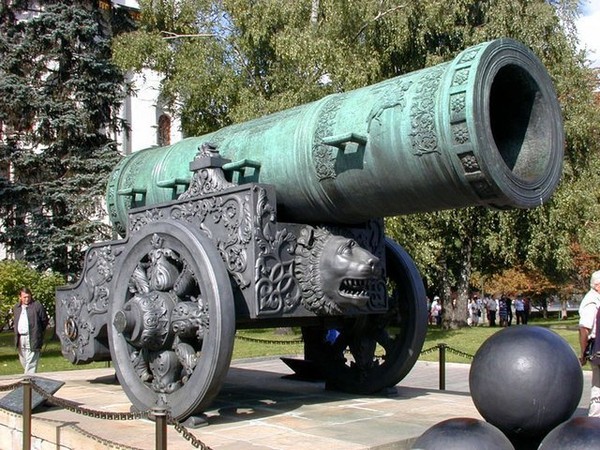 Соборная  площадь
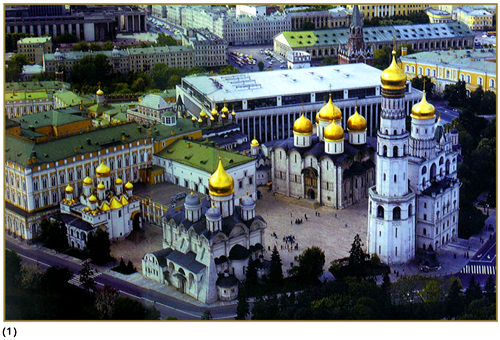 Соборная  площадь
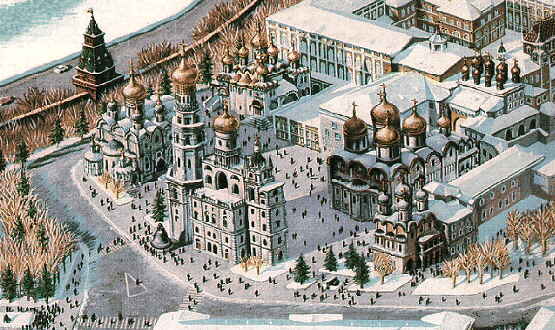 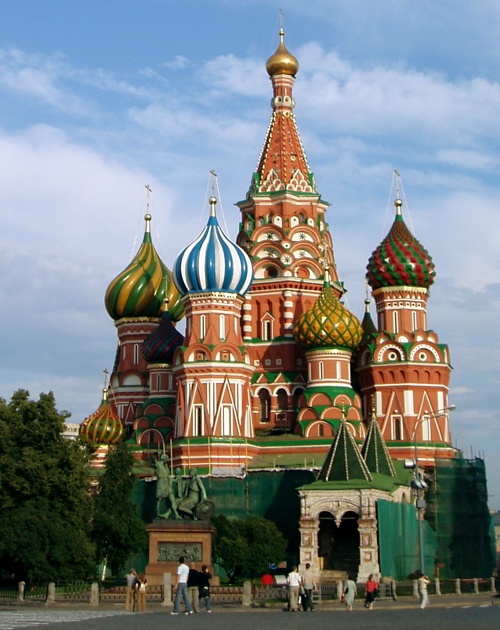 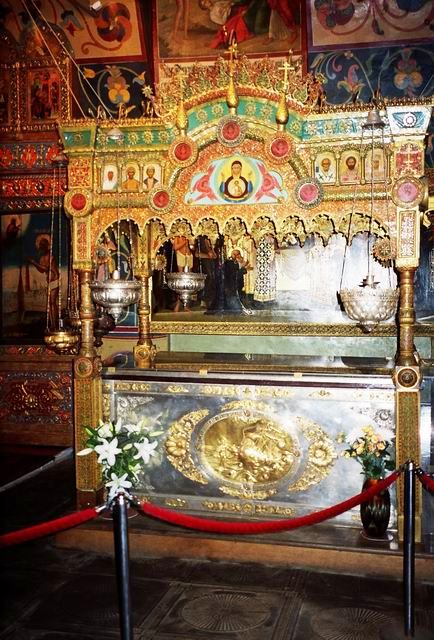 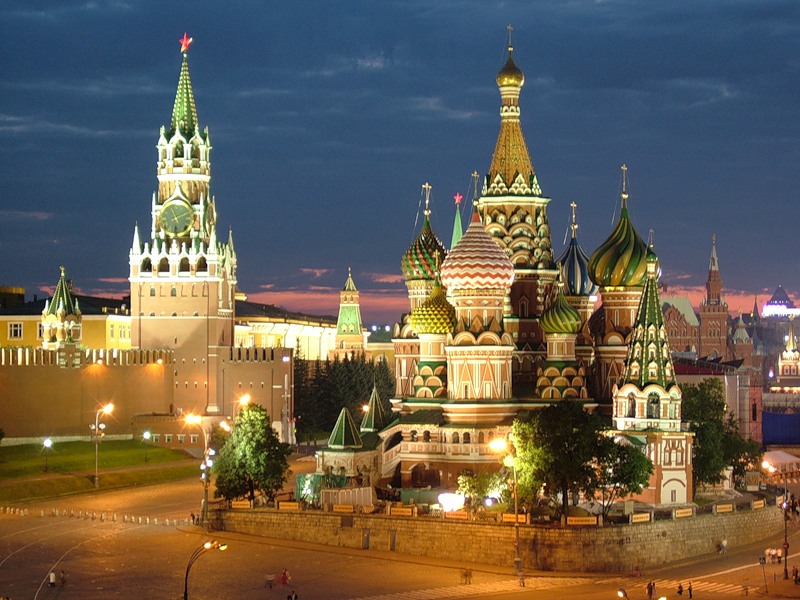